Delaware State Epidemiological Outcomes WorkgroupDecember 16, 2016Trauma and Substance Use among Delaware Youth
Prepared by the 
University of Delaware Center for Drug and Health Studies
for the 
Strategic Prevention Framework –
 Partnerships for Success Grant 
on behalf of the 
Delaware Division of Substance Abuse and Mental Health
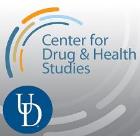 University of Delaware Center for Drug and Health Studies
CDHS facilitates collaboration and research on substance abuse, health risk behaviors, health services, health disparities, and health policy among key State and community stakeholders. CDHS collects, reviews and reports on data from:
Delaware School Survey
Youth Tobacco Survey 
Youth Risk Behavior Survey
College Risk Behavior Survey
CDC School Health Profiles
Other surveys conducted by CDHS
Data from other sources
University of Delaware Center for Drug and Health Studies
On behalf of the Delaware Division of Substance Abuse and Mental Health Services Strategies for Prevention – Partnerships for Success Grant (SPF-PFS), CDHS convenes the State Epidemiological Outcomes Workgroup (SEOW) whose mission is to “bring data to the forefront of the prevention planning process” by:
Identifying and analyzing data from State and local sources
Providing current benchmarks, trends and patterns of use and consequences 
Providing data products to inform planning and policy development
Training agencies and communities in effective use of data
[Speaker Notes: its precursors and its consequences to inform prevention policy, practice and programming in the State.]
CDHS Youth Based Surveys
2015 HS YRBS Data
[Speaker Notes: N - homelessness

home w/ parent/guardian     1.1
 
Other home w/o
Parent/guardian     1.2
 
Elsewhere w/ 
Parent/guardian     0.4
 
Elsewhere w/o
Parent/guardian     0.9]
Homelessness and Substance Use2015 DE HS YRBS
2015 HS YRBS Data
Fighting and Substance Use2015 DE HS YRBS
2015 HS YRBS Data
Threatened with Weapon and Substance Use2015 DE HS YRBS
2015 HS YRBS Data
Bullying and Substance Use2015 DE HS YRBS
2015 HS YRBS Data
Skipping School Due to Bullying2015 DE HS YRBS
2015 HS YRBS Data
TDV Physical and Substance Use2015 DE HS YRBS
2015 HS YRBS Data
TDV Emotional and Substance Use2015 DE HS YRBS
2015 HS YRBS Data
TDV Sexual and Substance Use2015 DE HS YRBS
TDV Sexual and Substance Use2015 DE HS YRBS
2015 HS YRBS Data
Sexual Violence and Substance Use2015 DE HS YRBS
Sexual Violence and Substance Use2015 DE HS YRBS
The Take-Away…
Students who were exposed to homelessness, who were involved in fighting, who were bullied, who experienced all types of teen dating violence, and who were sexually assaulted were at greater risk for substance use. 

These increased risk behaviors carry potential implications for health throughout the lifespan.
Applying the Data: Identifying Needs, Measuring Impact
Needs Assessment, Community Assessments
Developing and Implementing Programming
Grant Applications
Program and Policy Evaluation
For More Information
Website:                        www.cdhs.udel.edu  
Follow us on Twitter:       @CDHSDelaware

  

 Laura Rapp	lrapp@udel.edu
Roberta Gealt     basha@udel.edu
Sharon Merriman-Nai     smnai@udel.edu
Jim Highberger     jphigh@udel.edu
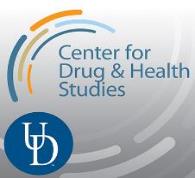